GNSS Absolute Antenna Calibration at theNational Geodetic Survey
Andria Bilich & Gerald Mader
Geosciences Research Division
National Geodetic Survey
The Antcal Team
Frank Marion
Jaya Neti
Giovanni Sella
Bruce Tran
Jarir Saleh
Mark Schenewerk
Steven Breidenbach
Hong Chen
Kendall Fancher
Charles Geoghegan
David Gietka
Heeyul Han
Dennis Lokken
2
Talk Outline
What is antenna calibration?
Relative versus absolute
Motivation for NGS absolute facility
NGS methods and observation models
Example results
Tools for the customer
3
Where do I receive the signal?Where is the “phase center”?
Antenna element
Nonphysical and inconstant point floating in space?!
Antenna reference point (ARP)
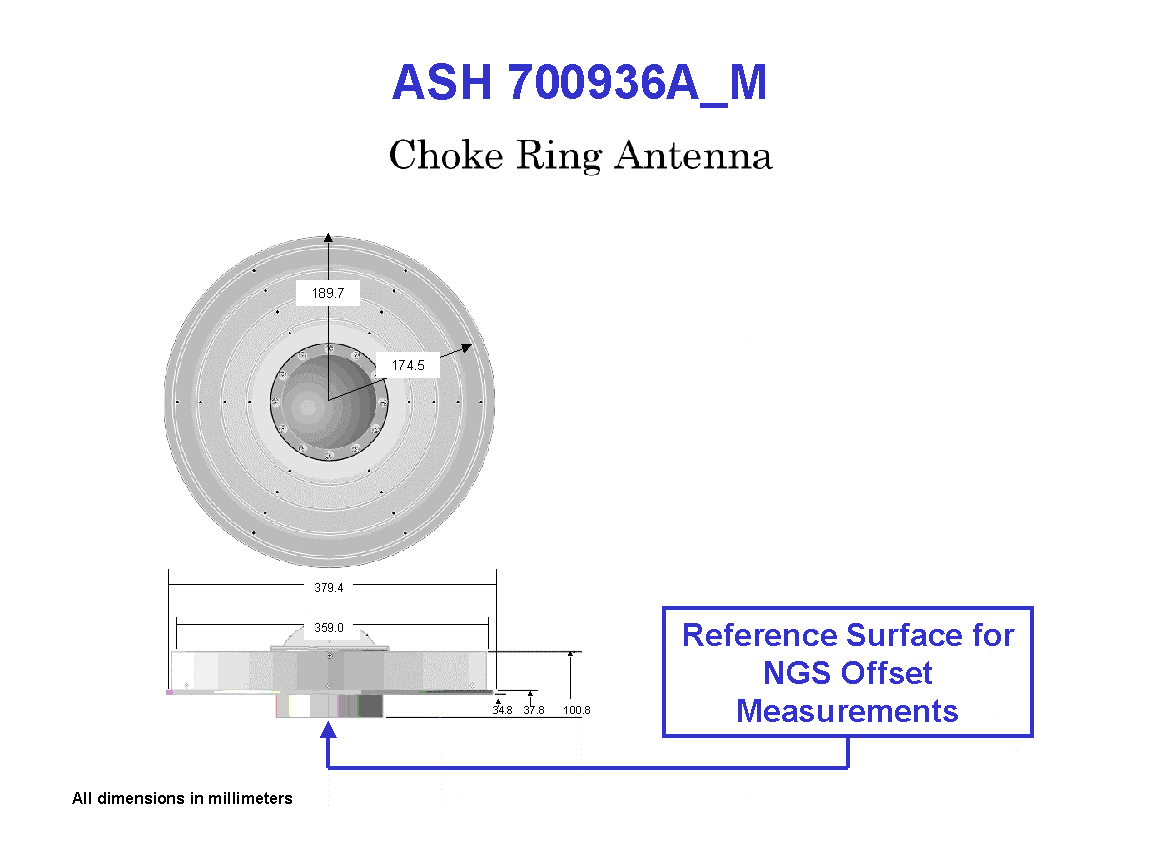 4
[Speaker Notes: Antenna calibration attempts to answer very important question – where do I receive the signal?]
Calibration = Map of “Inconstant Point”
20 elev
L1: -0.5 mm
L2: 2.0 mm
PCO [ENU]
mm of phase advance/delay

Mean point being positioned … phase center offset: PCO

Spatial variations about the mean … phase center variations: PCV
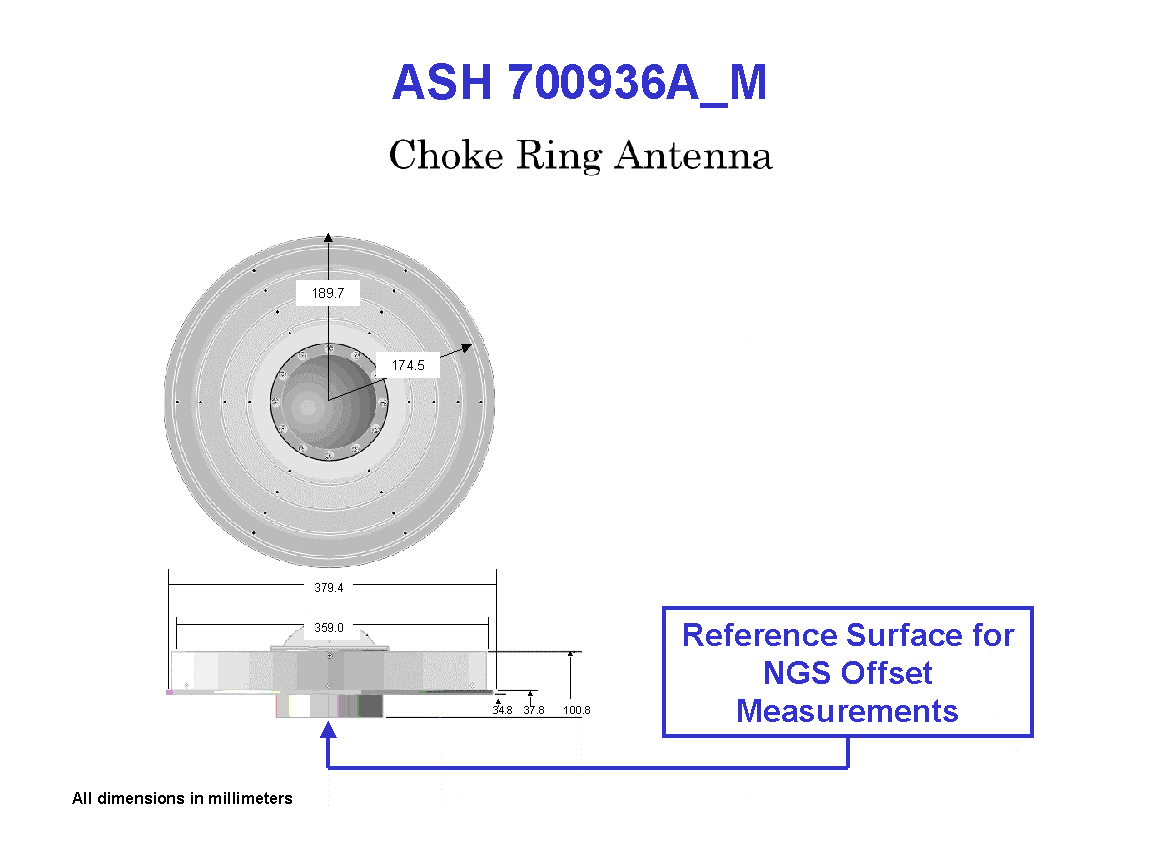 0 elev
L1: 2.5 mm
L2: -1 mm
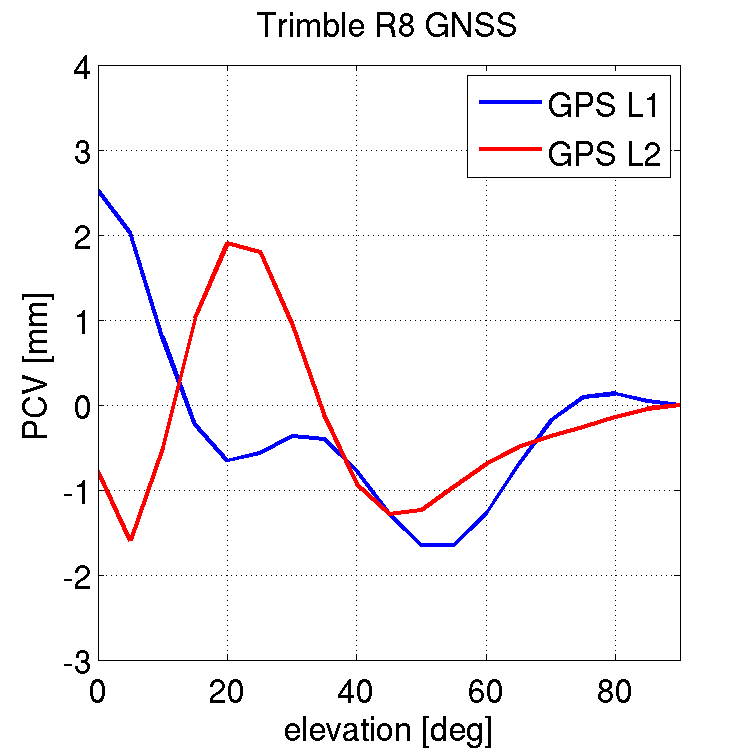 PCV
(elev)
5
[Speaker Notes: Antenna calibrations allow us to model and remove the phase advance/delay and reduce all signals coming from all directions back to the ARP.]
PCV Azimuthal Dependence
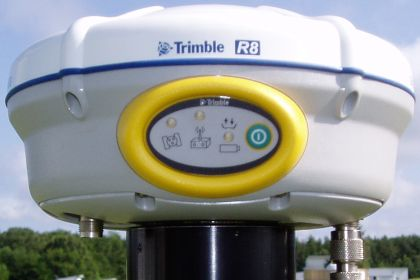 6
[Speaker Notes: For some antennas, those spatial variations can have a strong dependence on azimuth as well as elevation]
Why Do I Need Calibrations?
Antenna introduces several mm-cm of phase advance/delay -> range errors

Input to most GNSS data processing software

Omitting calibrations can cause problems:
Long baselines
Combining multiple antenna models
Height errors
7
Relative vs. Absolute
Do not combine relative and absolute calibrations!
8
[Speaker Notes: In a relative calibration, all antenna offsets (PCO) and phase center variations (PCV) are computed with respect to a reference antenna which is normally assigned zero PCV values.  For NGS relative calibrations, the reference antenna is the Dorne Margolin choke ring antenna, type T (AOAD/M_T).  A relative calibration is therefore biased by the phase advance/delay experienced by the reference antenna

In an absolute calibration, all antenna offsets and phase center variations are independent of the reference antenna.  To conduct an absolute calibration, the antenna being tested is moved via a robot so that a particular satellite is received at different angles by the test and reference antennas.  This angular separation enables cancelation of the reference antenna effects, leaving behind only the antenna offsets and phase center variations of the test antenna.]
Why Go to Absolute?
Better/fuller description of phase behavior
0-10 elevation coverage
Azimuthal variations
Multipath removed/negated
The way of the future
International GNSS Service (IGS) standard
Used in OPUS
Used in CORS multiyear [IGS08 epoch 2005.0 and NAD 83(2011) epoch 2010.0]
9
Who Does Absolute Calibrations?
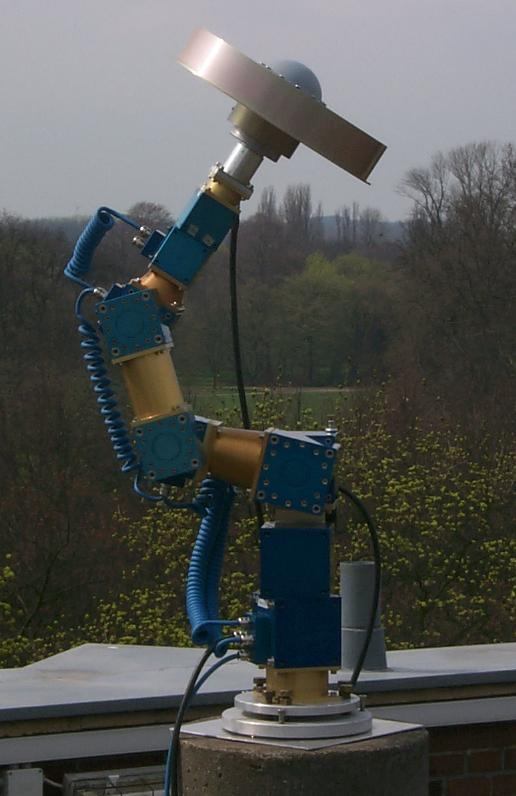 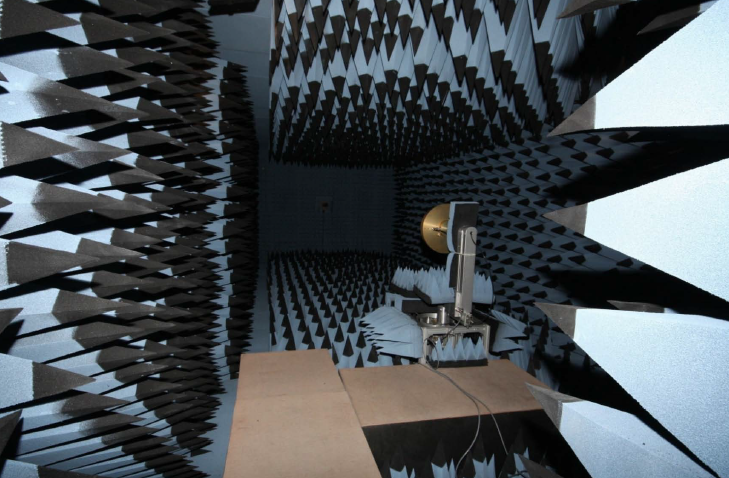 Up and coming:  Australia, China
10
NGS Absolute CalibrationMotivations and Goals
Serve high precision needs of U.S. surveying and geodesy communities
Multi-frequency, multi-GNSS calibrations
2-D (elevation, azimuth) phase center patterns
Free calibration service w/ quick turn-around
Calibration values publicly distributed via Internet
Compatibility with IGS ANTEX values
11
[Speaker Notes: Although there are other absolute antenna calibration facilities in operation, the National Geodetic Survey felt that a domestic, free calibration service is consistent with our mission.  Our overall goal is to serve high precision needs of US surveying/geodesy communities.  To do this, we have developed a facility that… (read other bullets)]
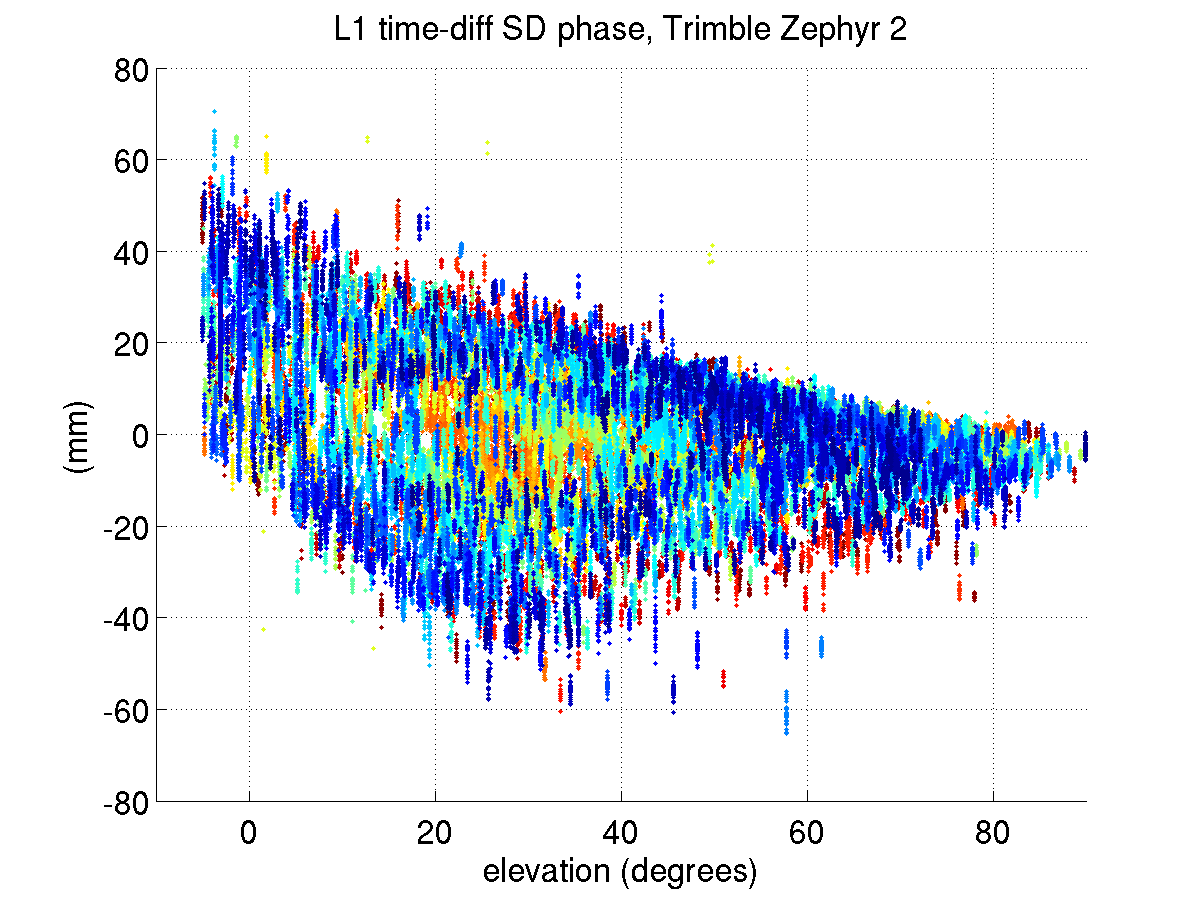 Compatibility with IGS
IGS ANTEX as “truth”
IGS Antenna Working Group acceptable deviations
< 1 mm for high elevations (>= 10)
< 2 mm for low elevations (0-10)
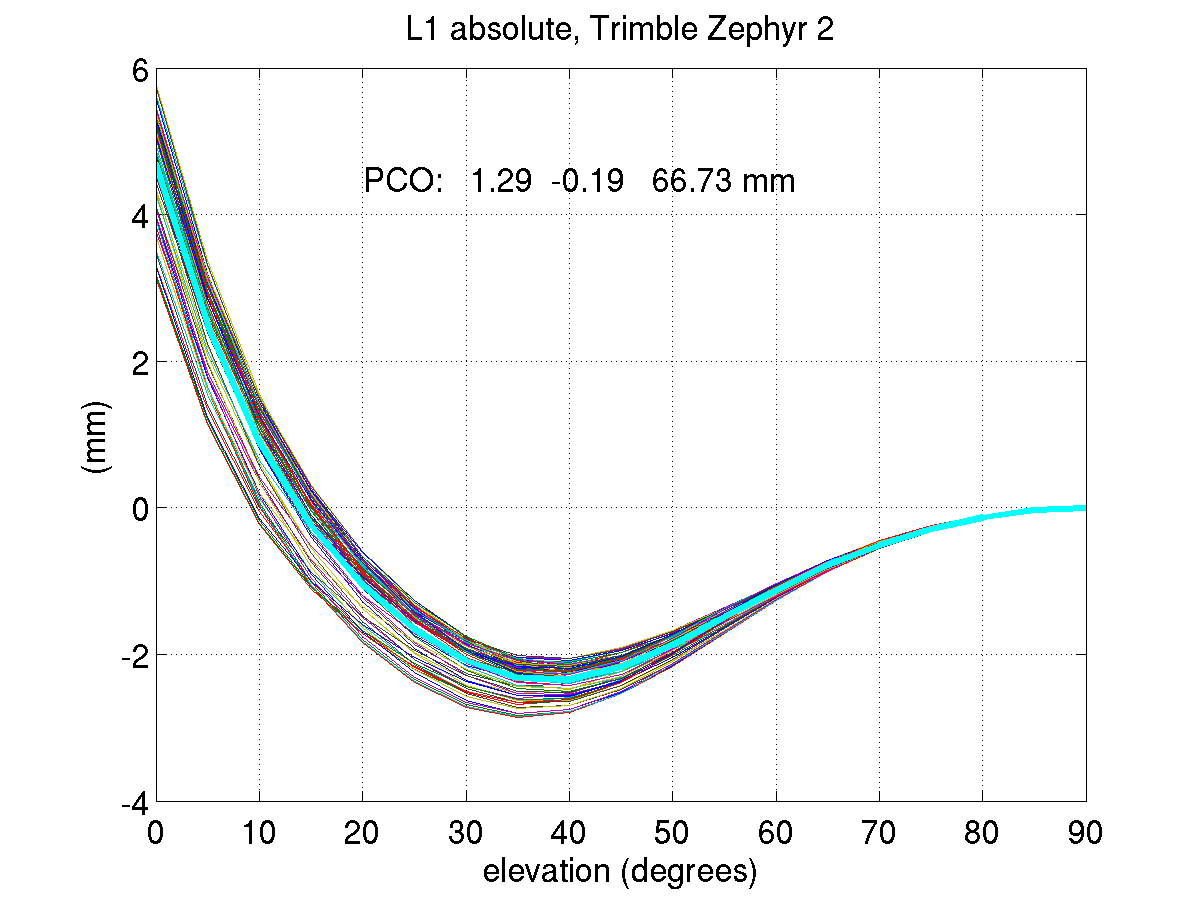 12
Hi, I’m Pete.
NGS Calibration Facility and Methods
13
Modelled Factors
PCV (az,el)
PTU:
A priori position
Frame rotation(s) between robot and local frame
Rotation arm length
Phase windup (antenna motion)
GPS/PC clock offsets
PCO [ENU]
V
N
E
14
Calibration Setup
Carrier phase single differences
Short baseline (5 m)
Simplified multipath environment
Common clock (heading receiver)

Remaining factors = phase centers (ref, test), differential multipath, hardware bias
15
[Speaker Notes: Experimental setup removes many common phase delay factors via single difference]
Time Difference of Single Differences
Closely spaced time pairs + robot motion = 
PCO/PCV at reference antenna removed
slowly varying biases (differential MP, hardware bias) minimized
Fixed reference antenna
Test antenna
16
[Speaker Notes: When time pairs are closely spaced (< 10 seconds), satellite motion is negligible.  
Between time 1 and time 2, I move antenna under test by a large pan or tilt angle
Results in large change in reception angles for test antenna, but no net change at reference antenna
** Removes phase center effects of reference antenna, and minimizes the slowly varying biases]
Why Robot?
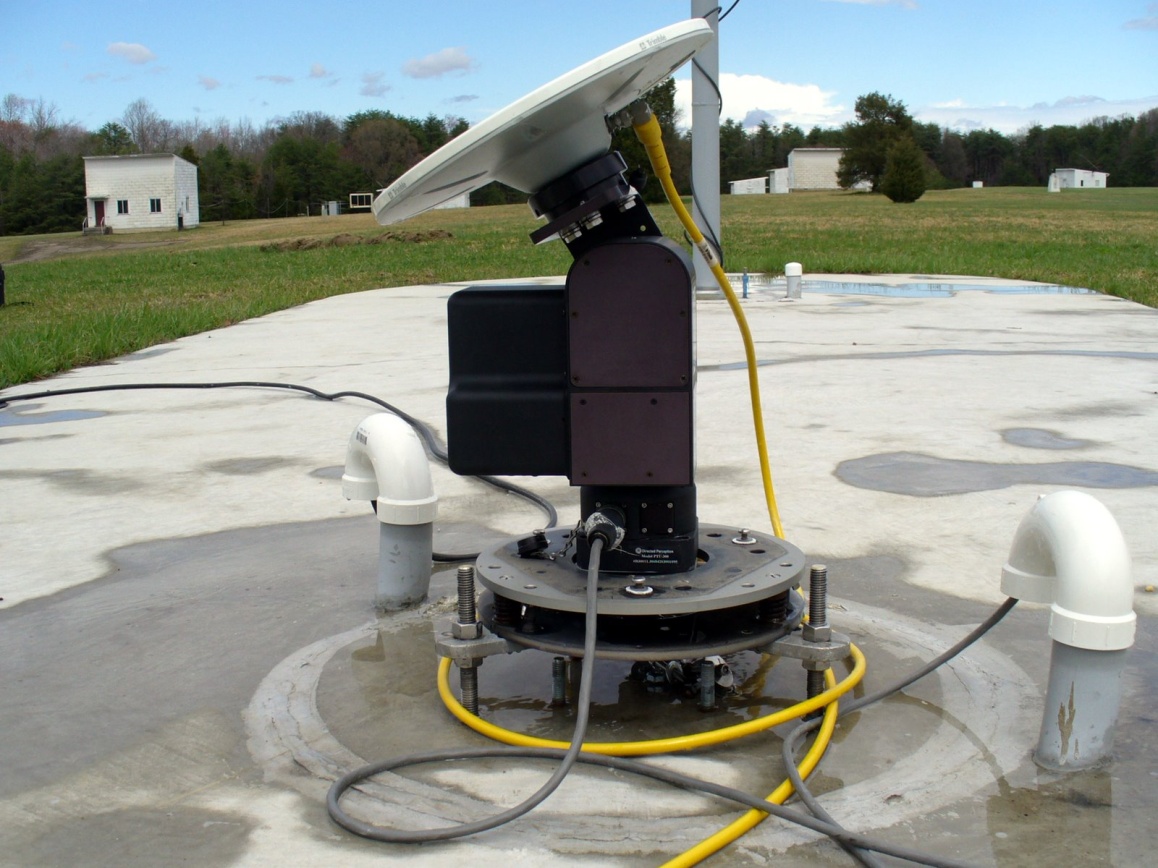 Introduce angle changes for TDSD
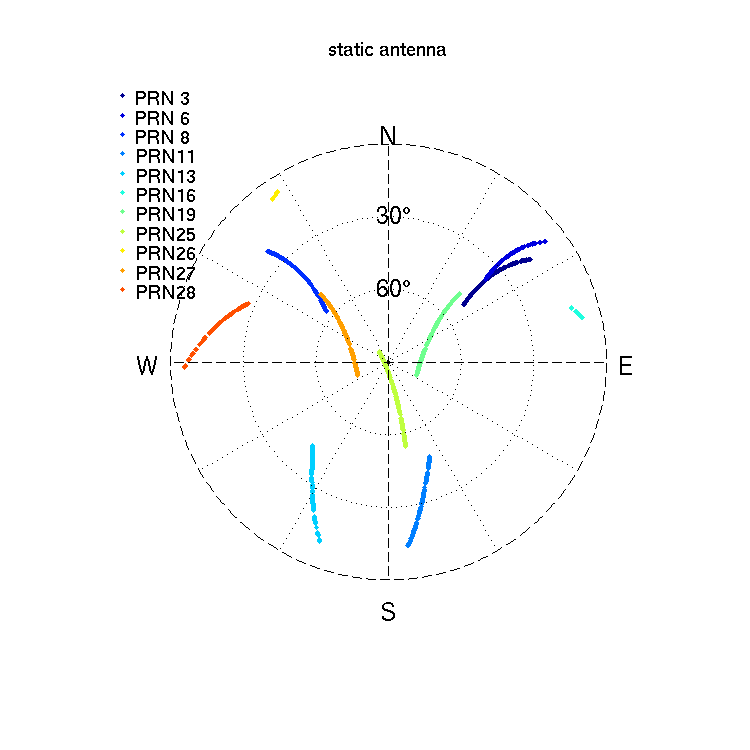 Better spatial coverage
17
NGS Robot Limitations
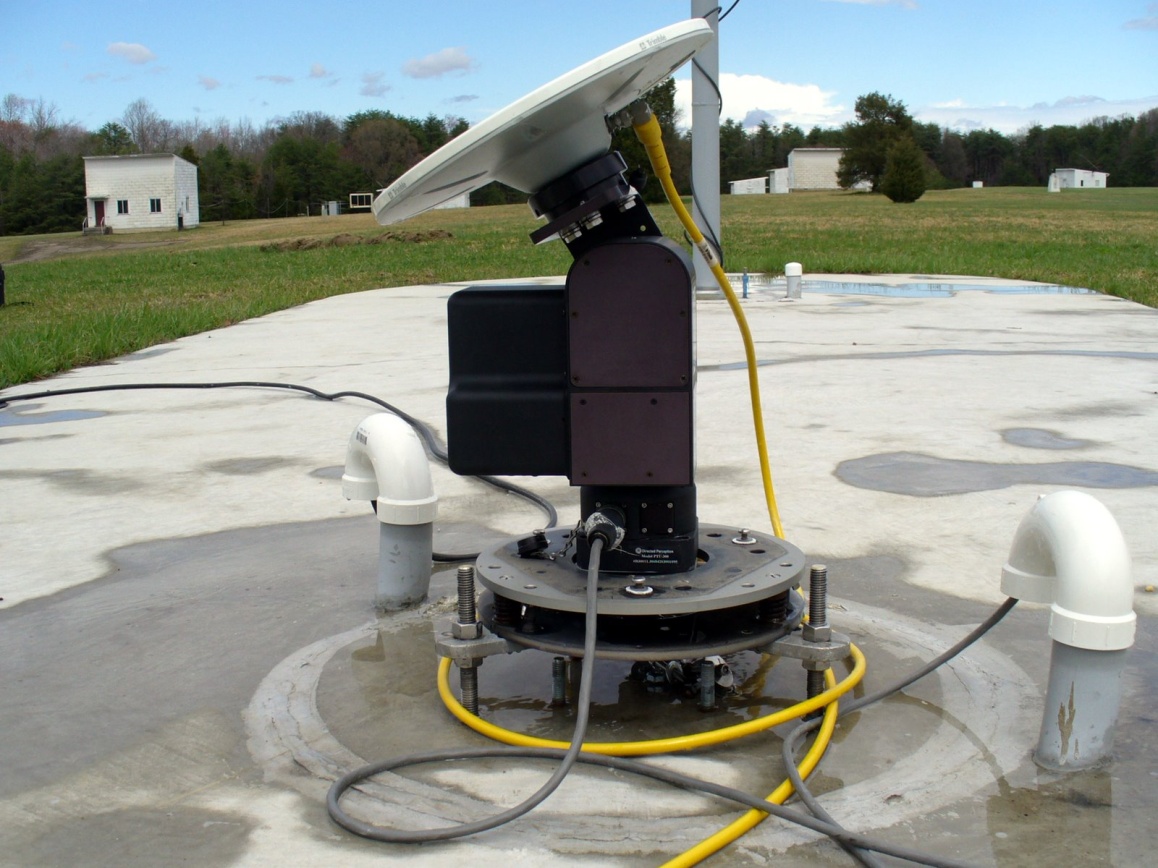 2-axis = cannot sample full angular range
Motor box limits tilt
Tilt introduces change in antenna height above ground … multipath?
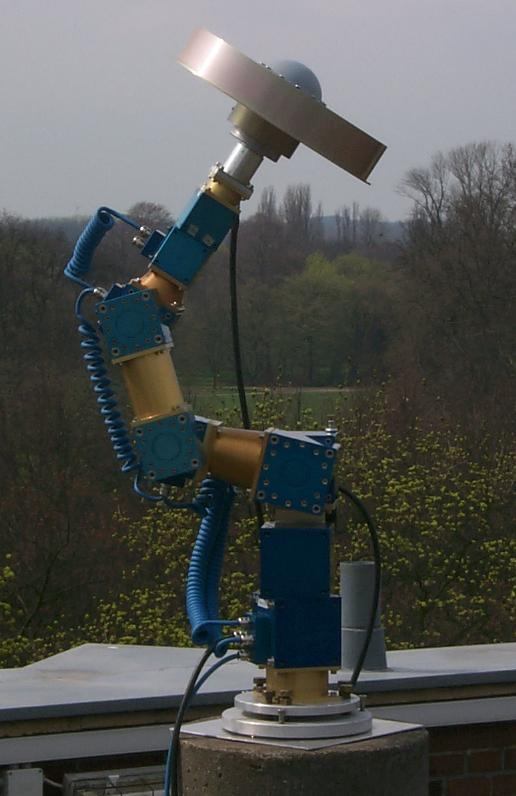 18
4-stage Process
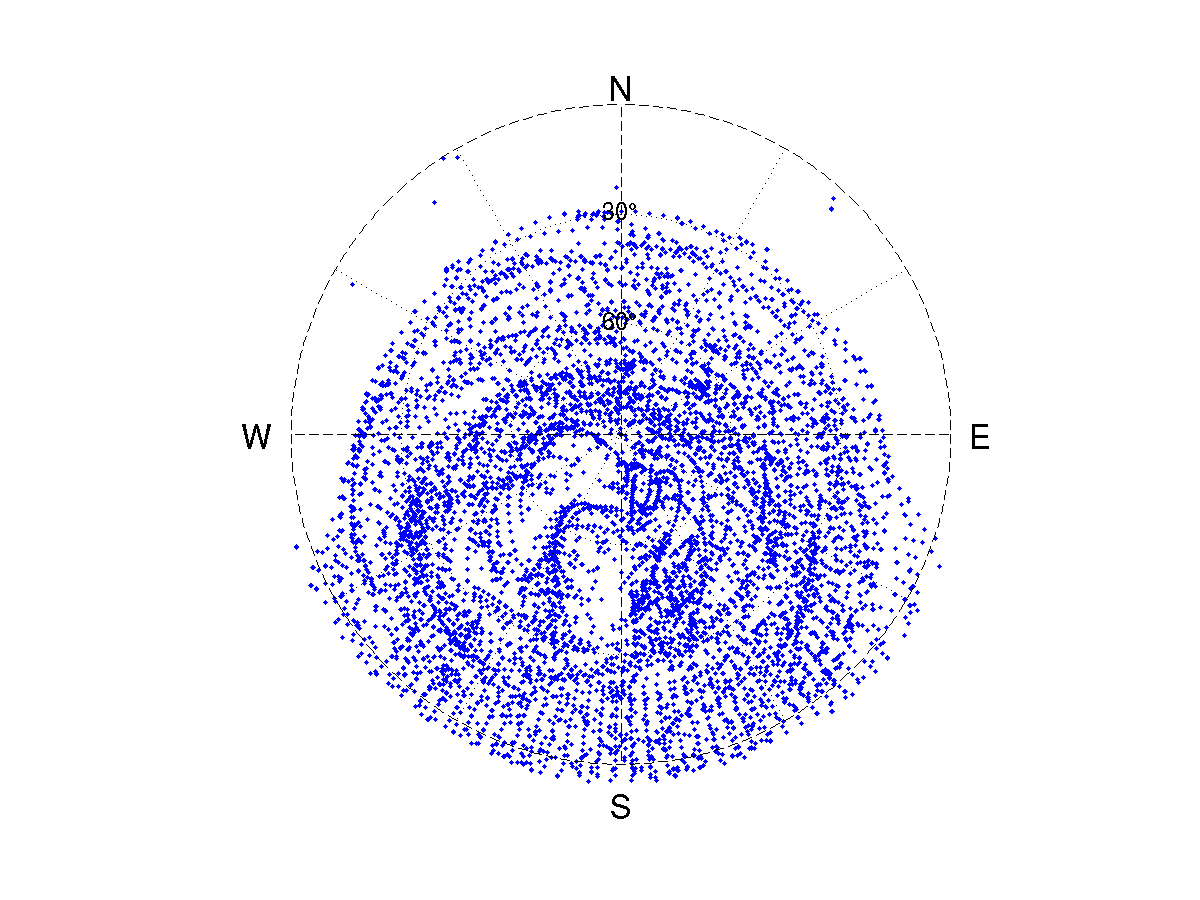 “holes” in coverage
Each antenna run for 4 cardinal directions
Combined for full coverage
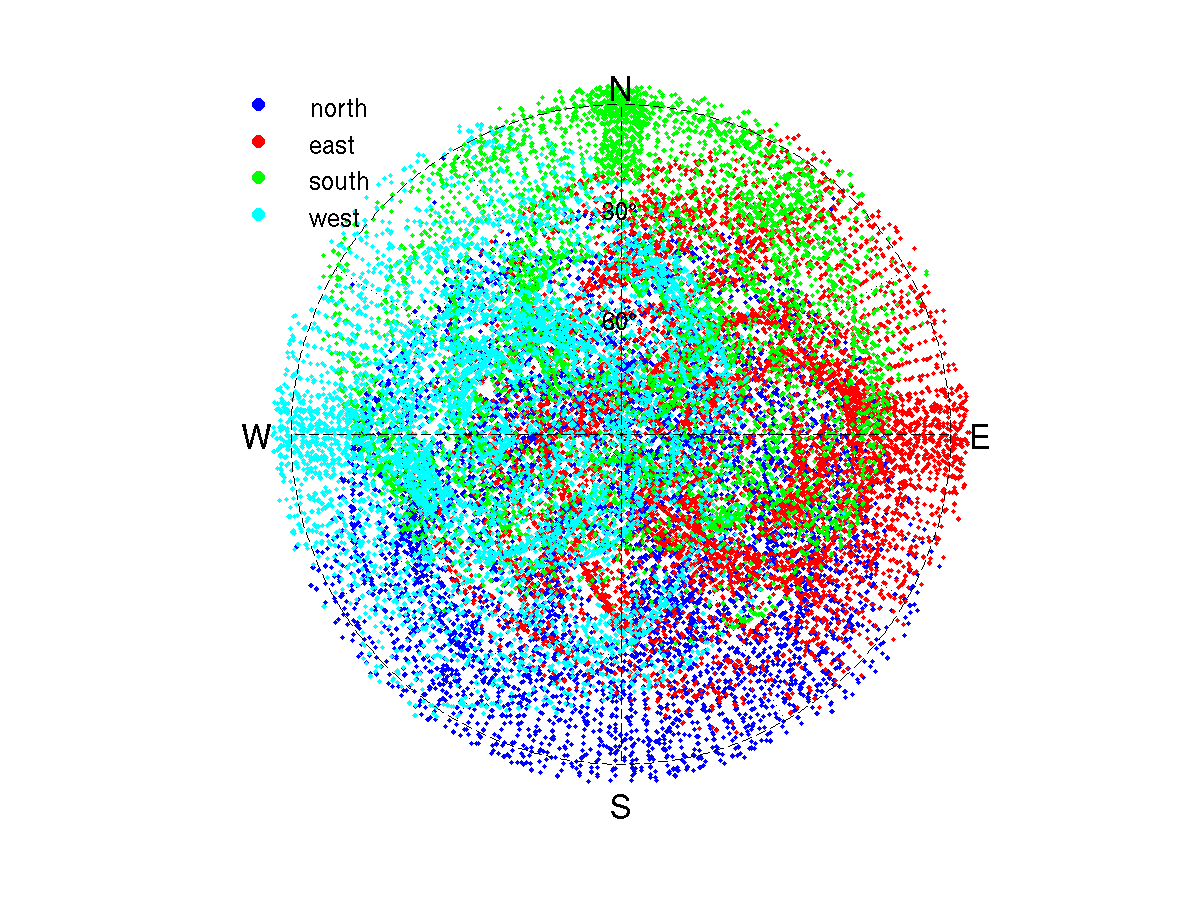 19
Estimation strategy
North
East
South
West
20
So Many Variables!
Elevation cutoffs
Local frame
Antenna frame
Order/degree of harmonics
Data spacing/distribution
Robot motion scenario (delta pan)
21
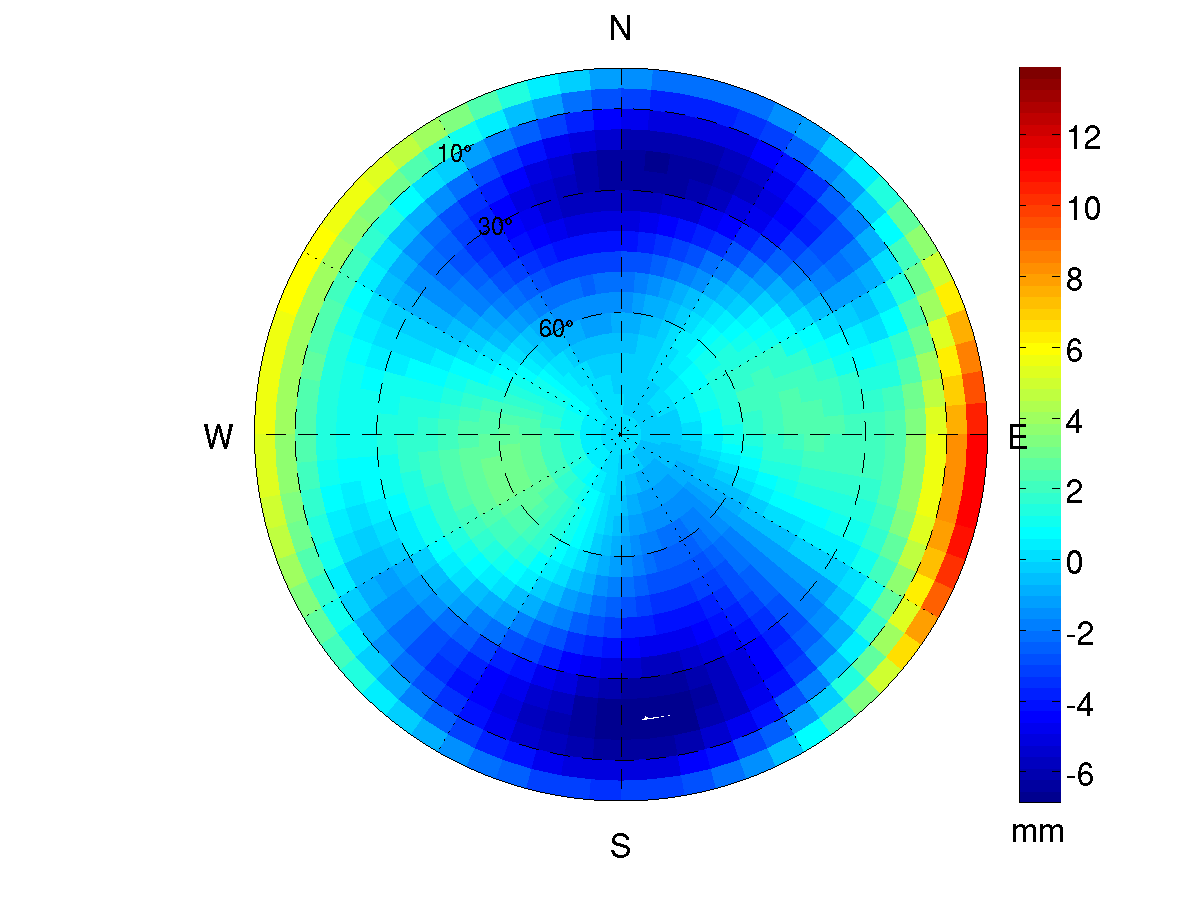 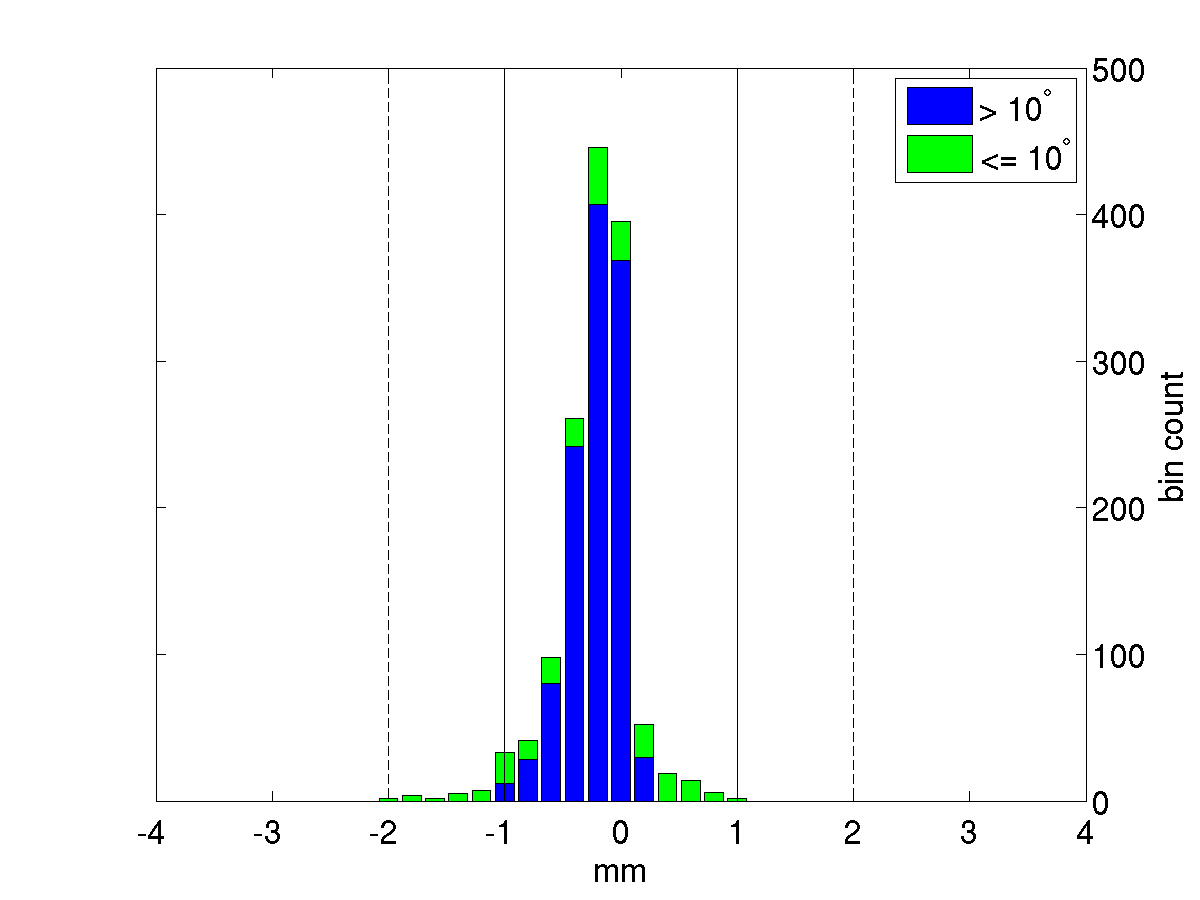 NGS Calibration Results
22
NGS Catalog to Date
IGS comparison
AOA D/M_T
Topcon CR-G3
Javad RingAnt D/M
Trimble Zephyr Geodetic (GPS)
Trimble Zephyr 2 (GNSS)
Ashtech Whopper
Previously uncalibrated antennas
ITT chokerings (NGA)
Topcon CR-G5 FullWave
23
Allen Osborne chokering rev T AOAD/M_T
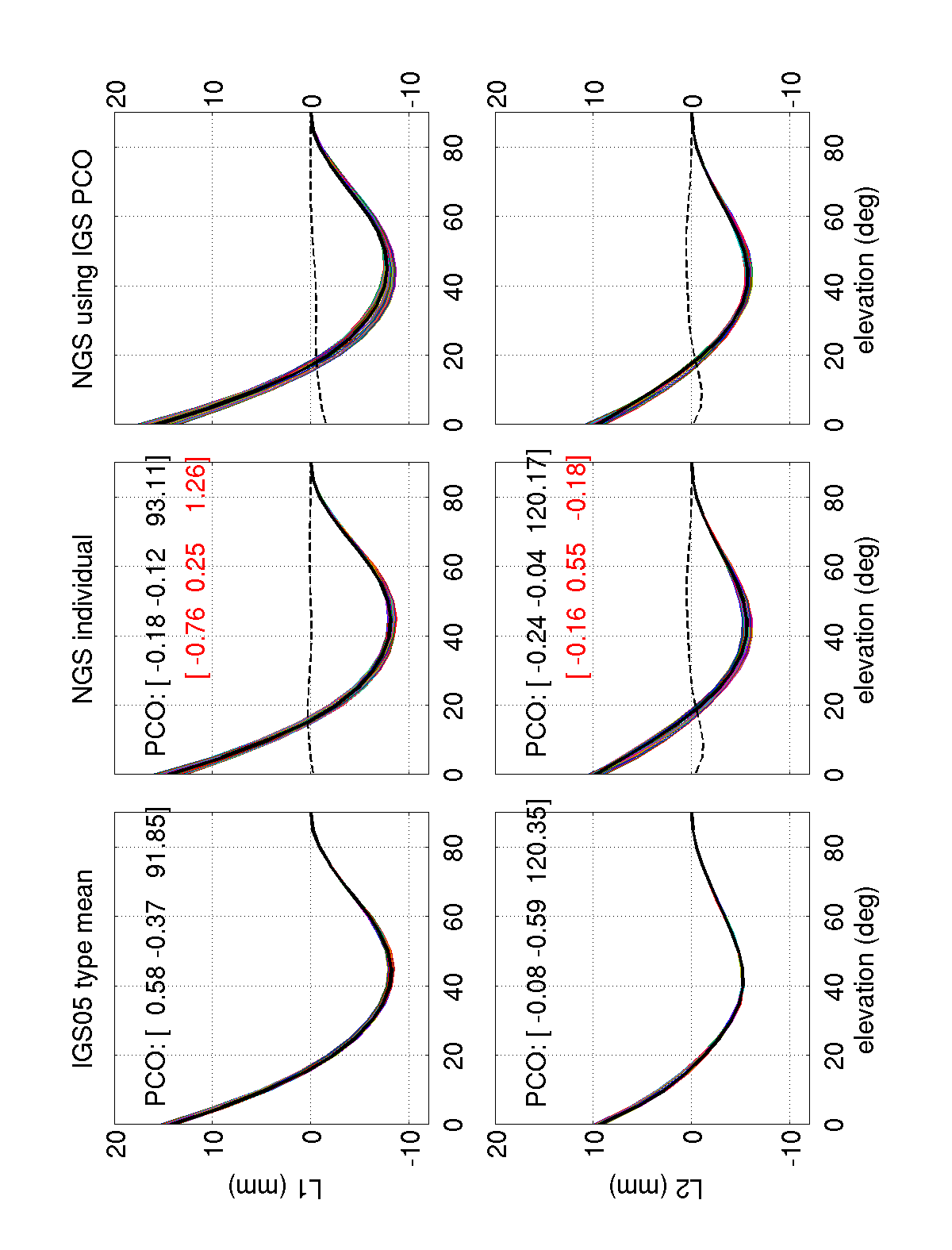 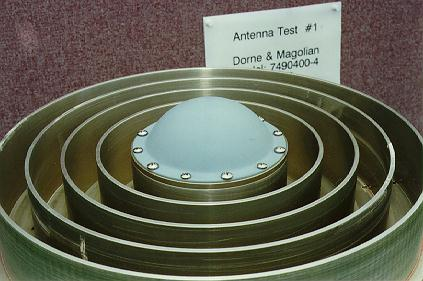 s/n 149
24
[Speaker Notes: Thin colored lines = azimuthal slices from full PCV
Heavy black line = NOAZIM pattern
Dashed black line = difference in NOAZIM for NGS individual vs IGS type mean]
Allen Osborne chokering rev T deviation
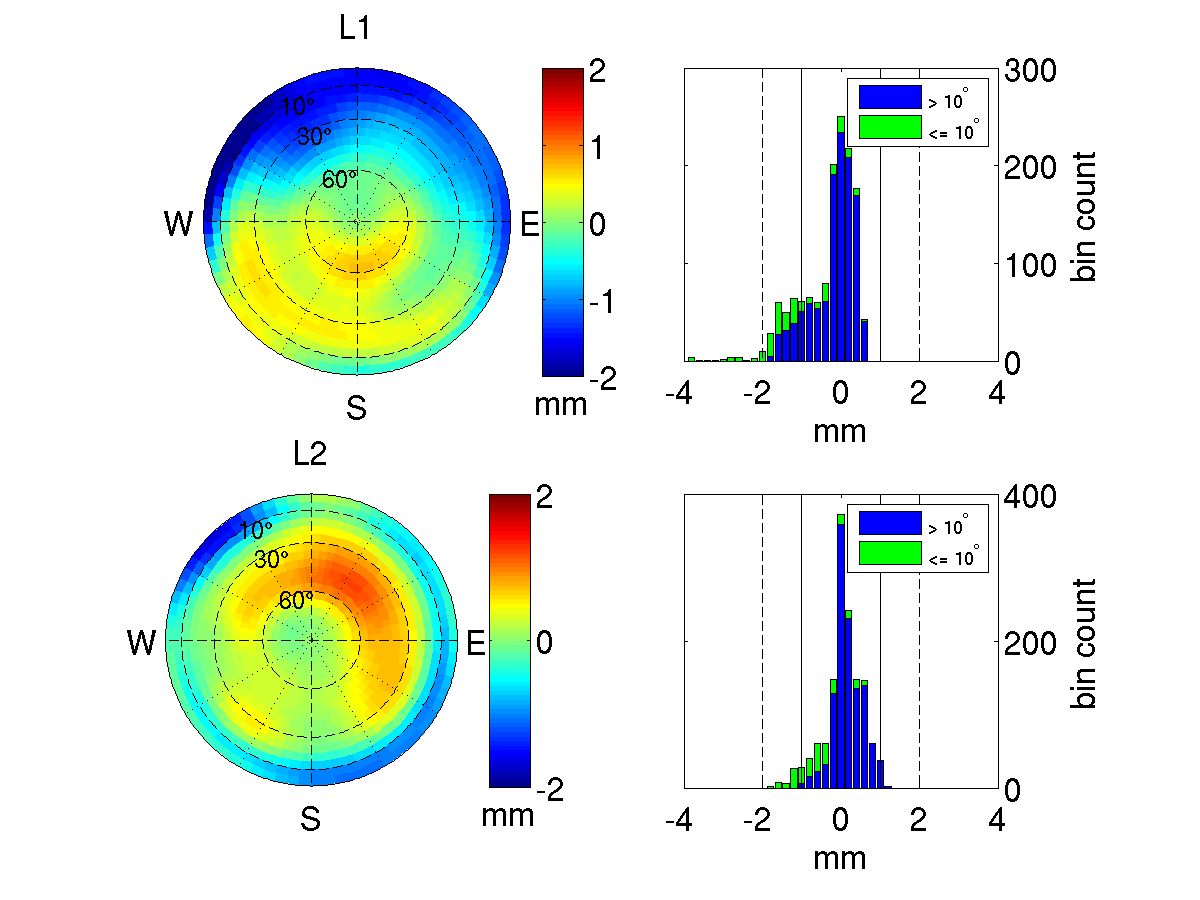 25
Javad RingAnt-DMJAVRINGANT_DM
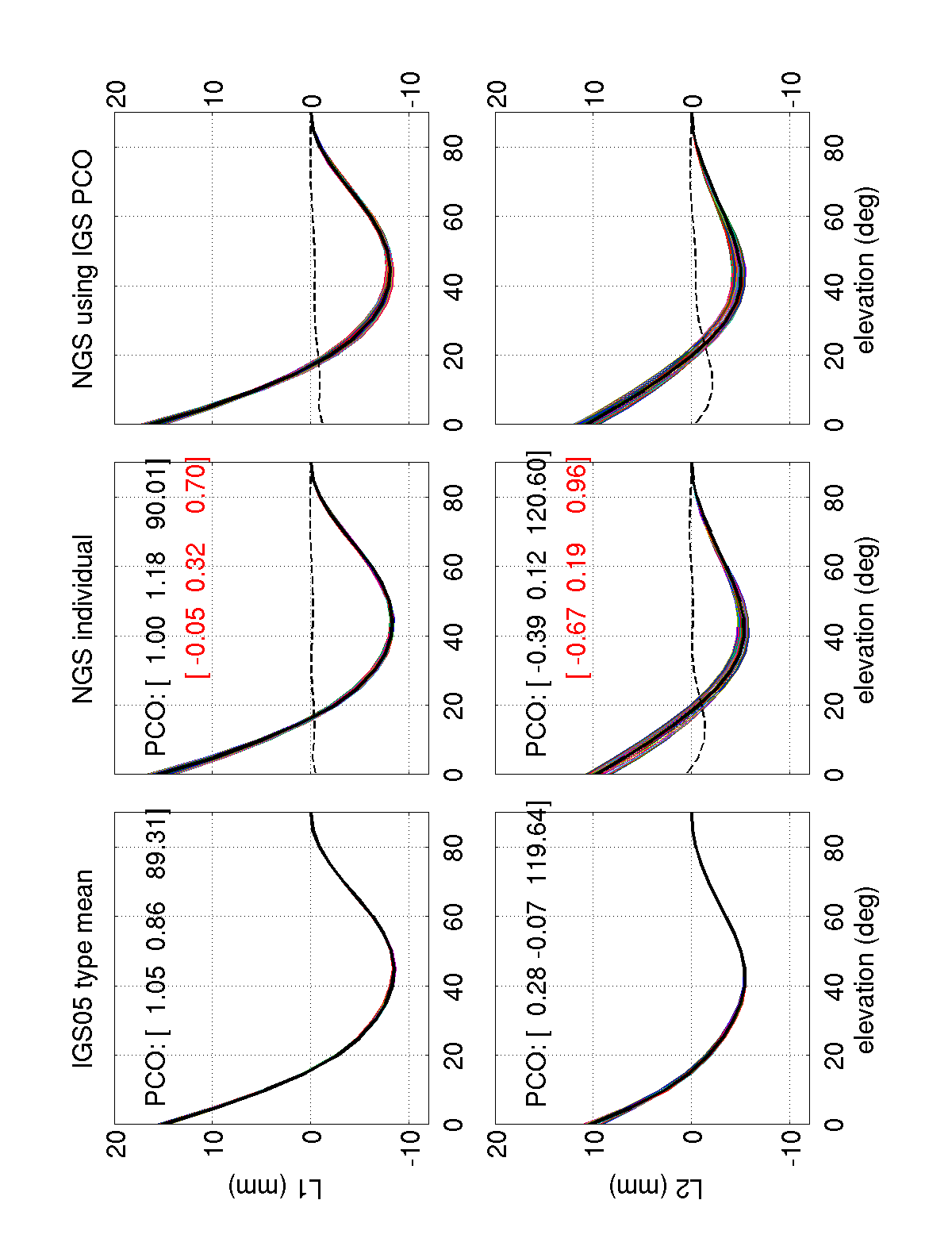 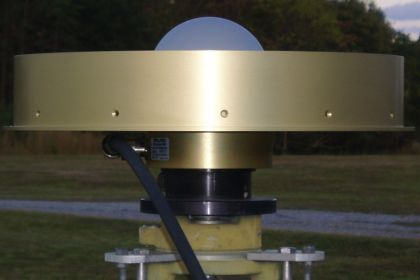 s/n 00553
26
[Speaker Notes: Thin colored lines = azimuthal slices from full PCV
Heavy black line = NOAZIM pattern
Dashed black line = difference in NOAZIM for NGS individual vs IGS type mean]
Javad RingAnt-DMdeviation: shifted to IGS PCO values
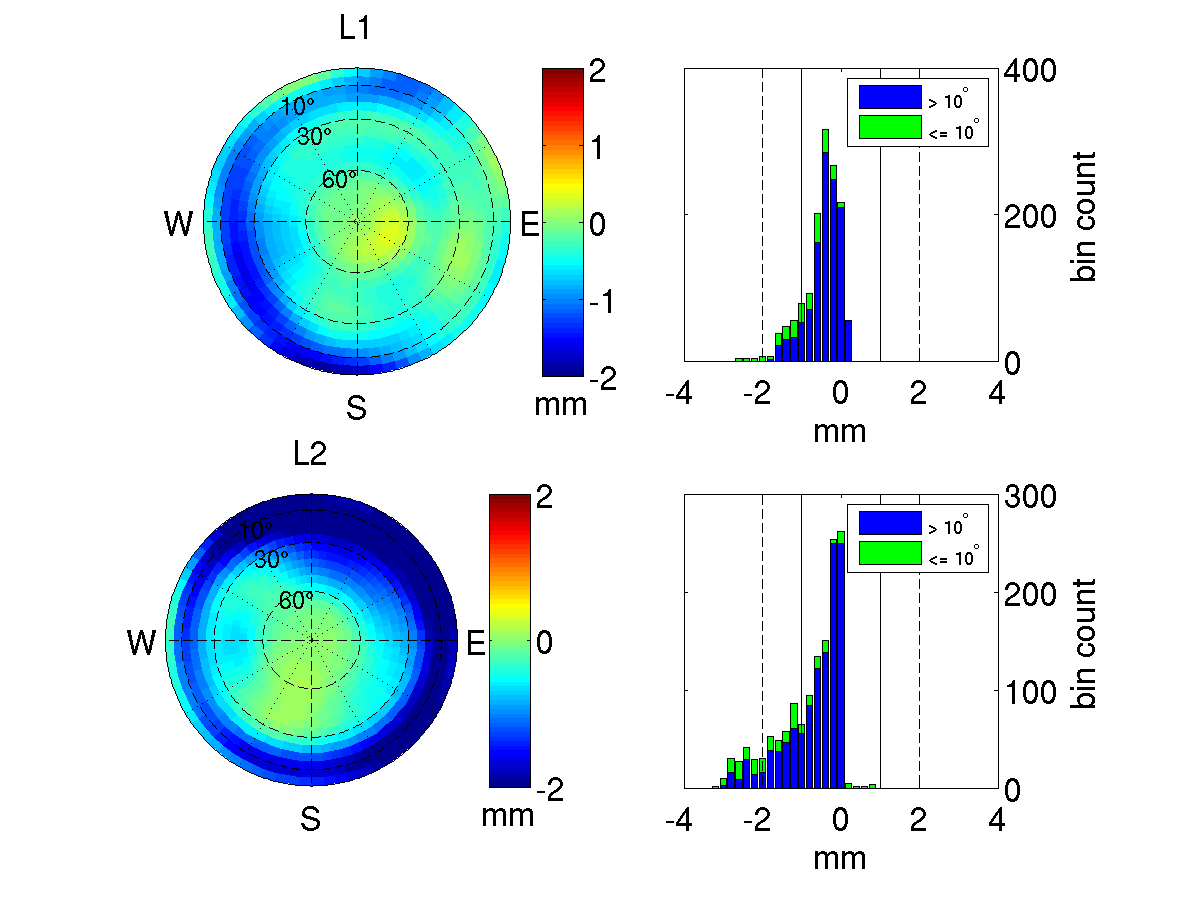 27
Javad RingAnt-DMdeviation: keeping NGS PCO values
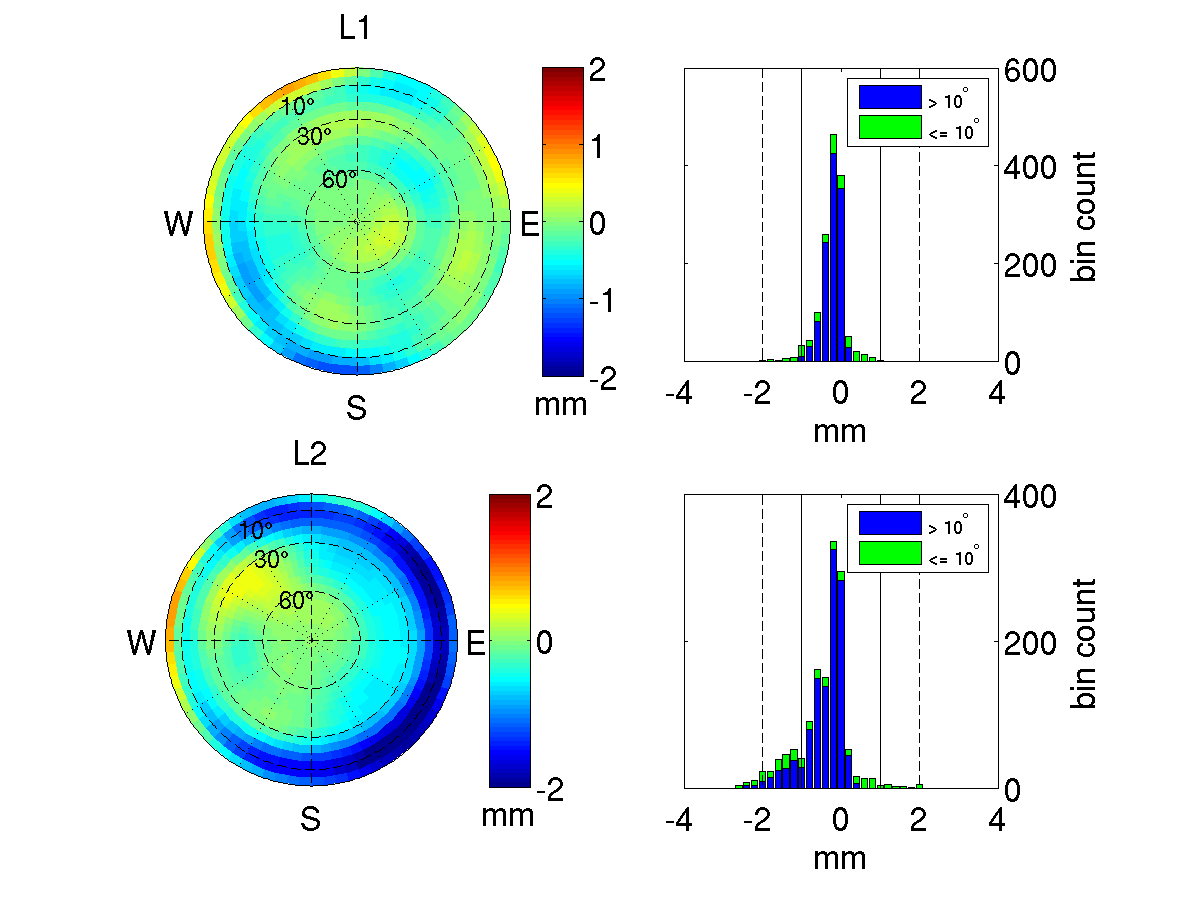 28
Trimble Zephyr 2TRM55971.00
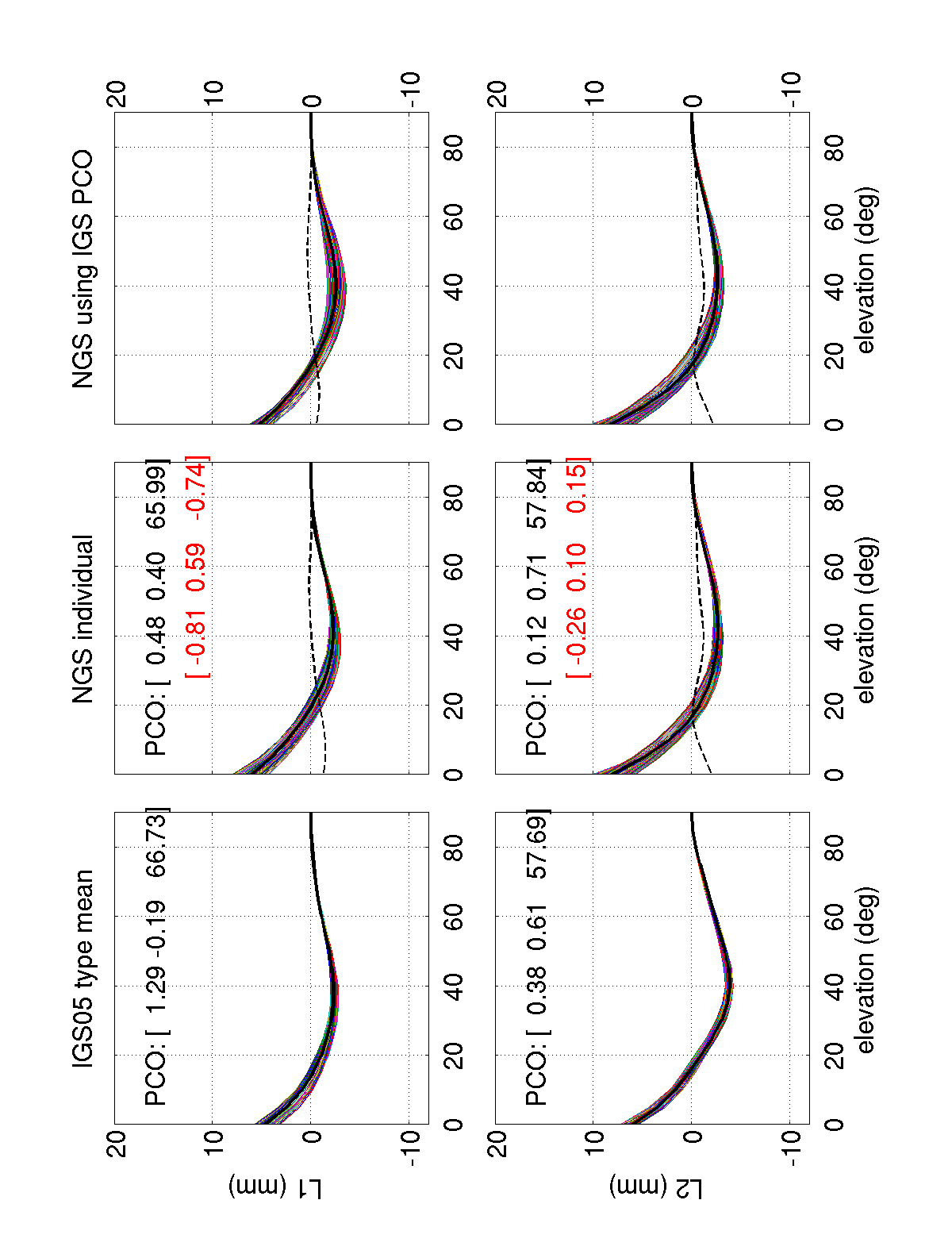 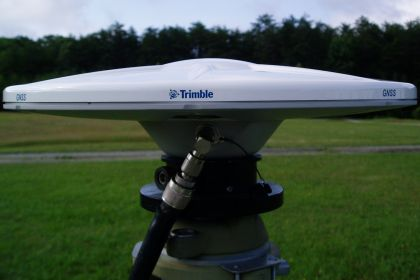 s/n 30255823
29
[Speaker Notes: Thin colored lines = azimuthal slices from full PCV
Heavy black line = NOAZIM pattern
Dashed black line = difference in NOAZIM for NGS individual vs IGS type mean]
Trimble Zephyr 2deviation, S/N 30255823
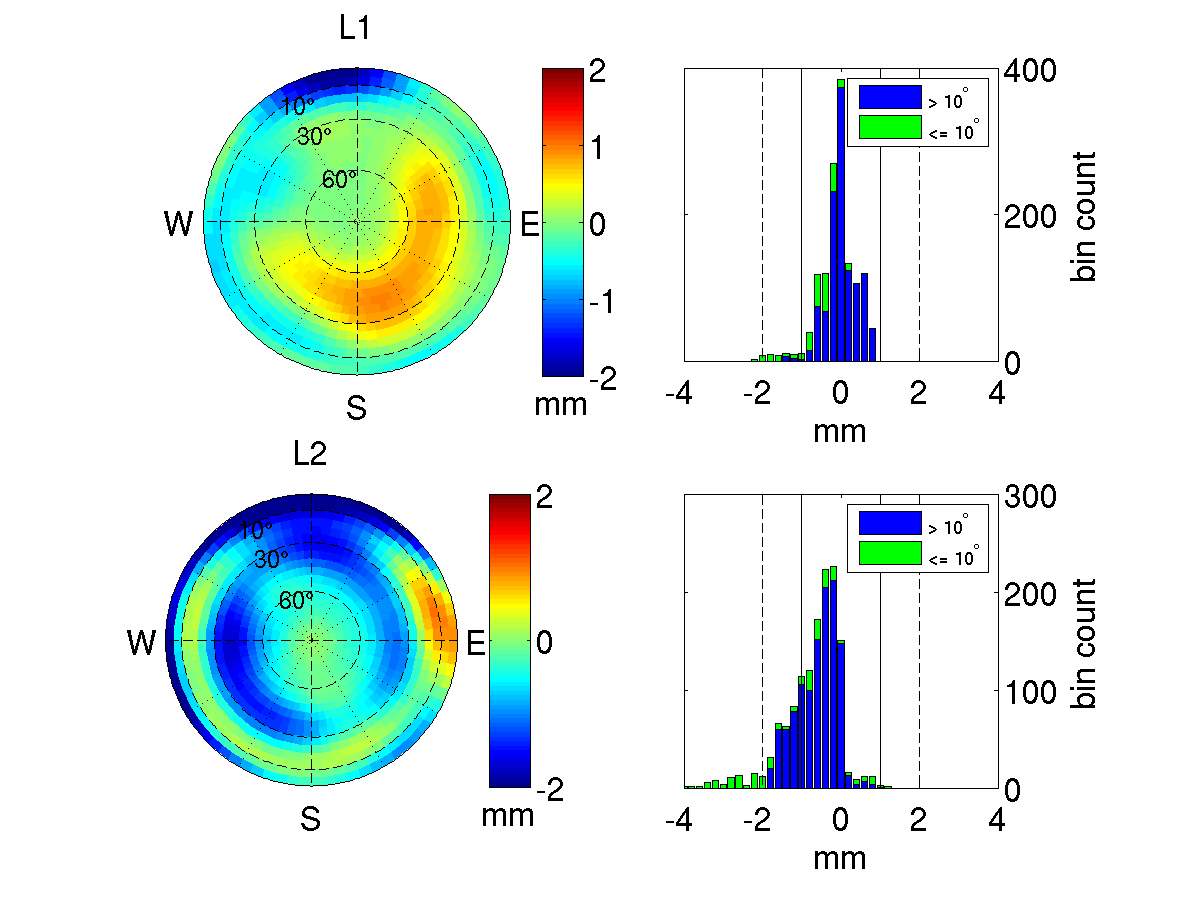 30
Trimble Zephyr 2deviation, S/N 30212854
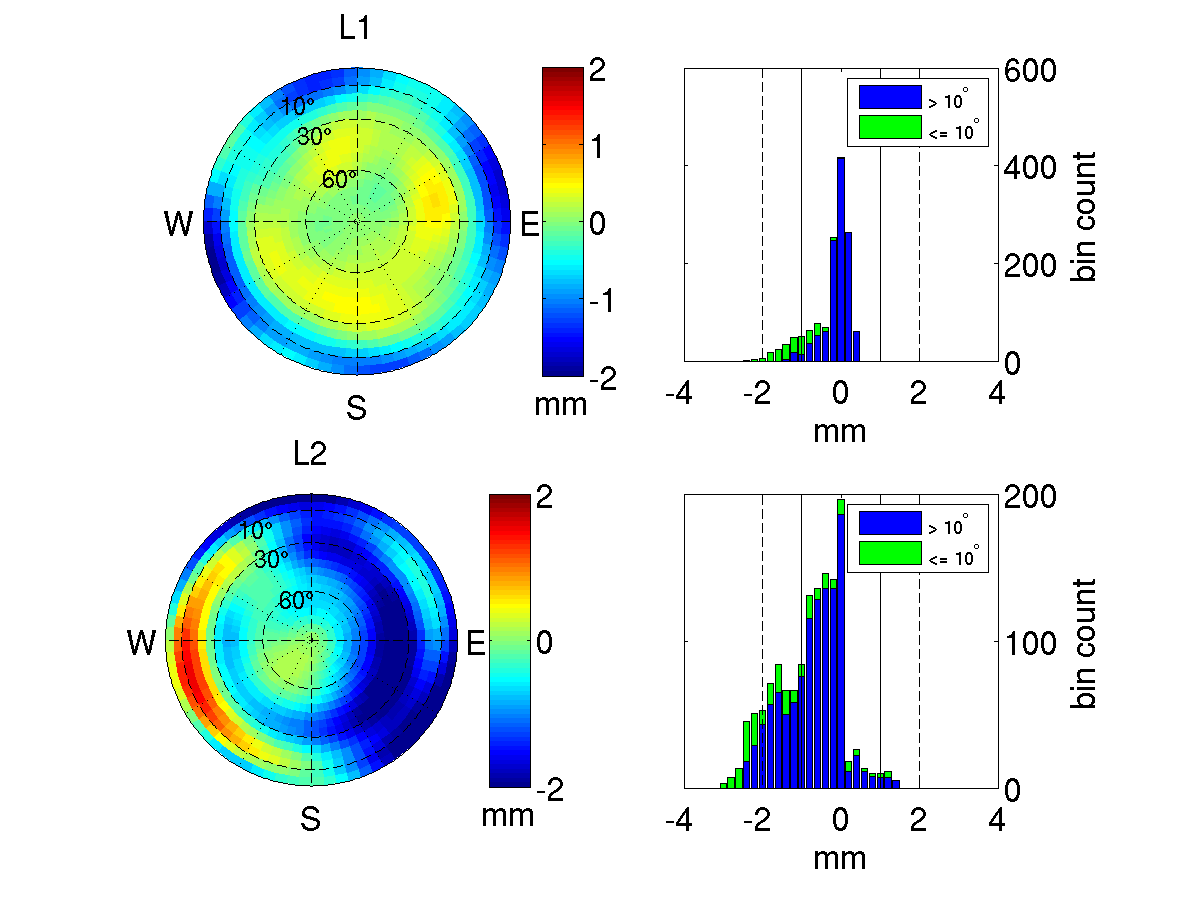 Different serial number, different deviations
31
Trimble Zephyr 2L1 Type Mean
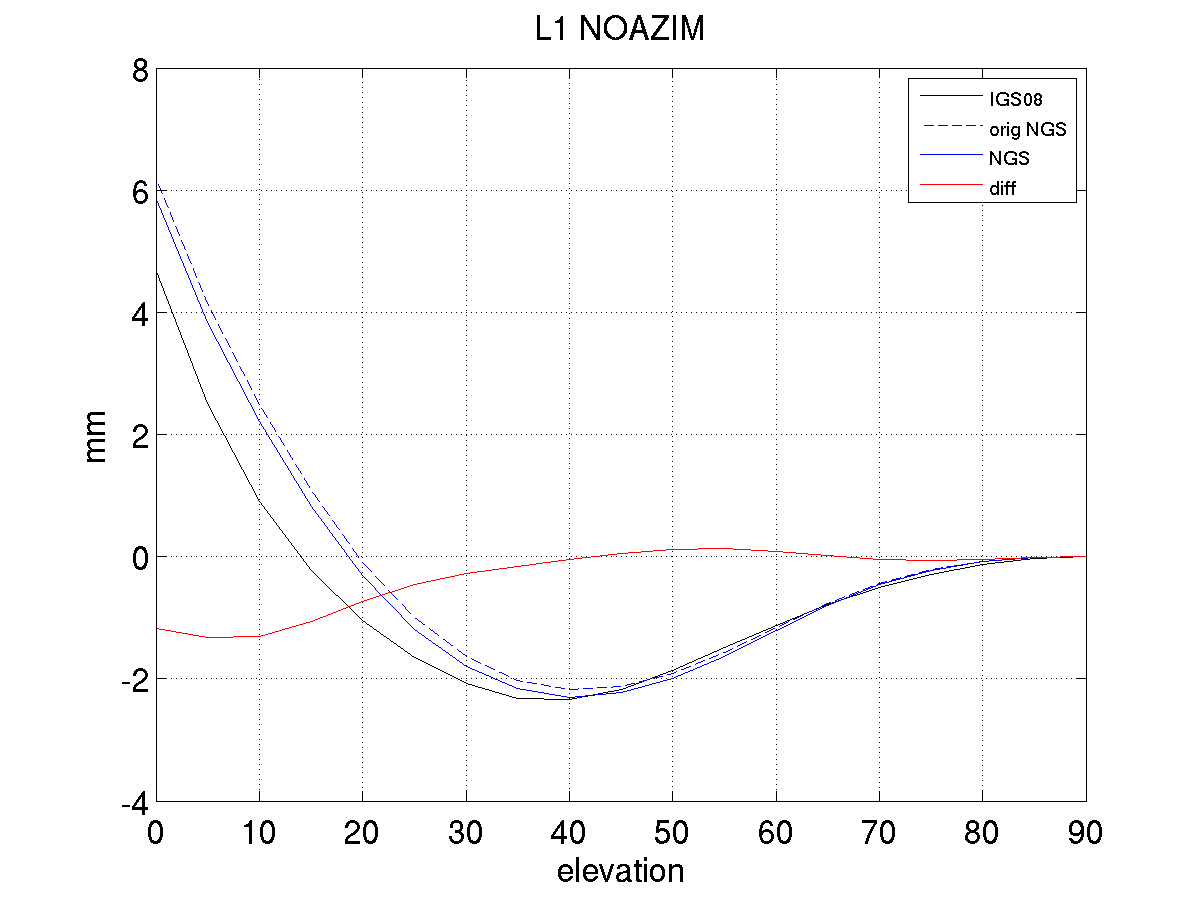 test 1:    0.90  0.40   66.69
test 2:    0.58  0.16   67.57
test 3:    0.48  0.40   65.99
test 4:    0.73 -0.42   65.96
test 5:    0.94 -0.19   66.26
test 6:    0.61 -0.01   65.88

std   :    0.18  0.33    0.65

NGS MEAN:  0.71  0.06   66.39
IGS MEAN:  1.29 -0.19   66.73
Diff  :    0.58 -0.25    0.34
32
Trimble Zephyr 2L2 Type Mean
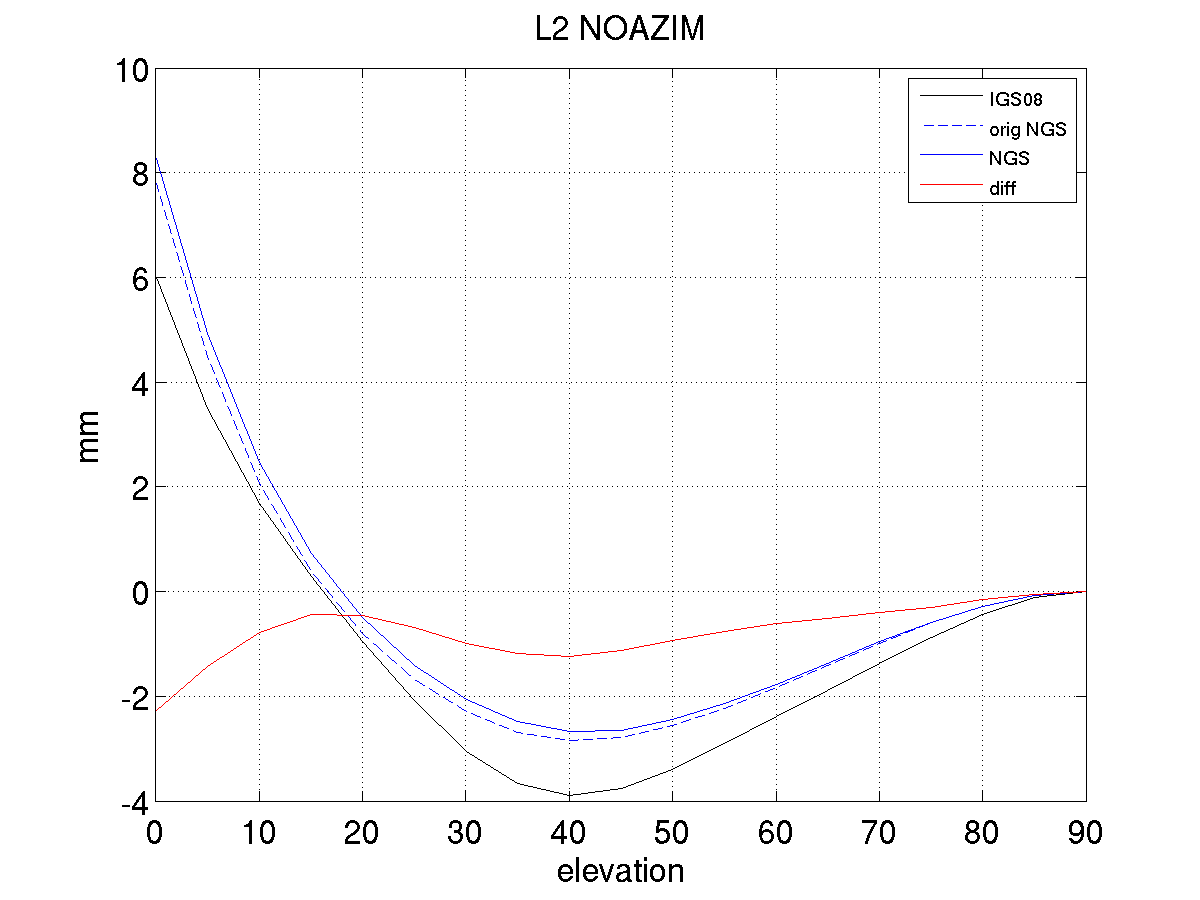 test 1:    0.61  1.50   58.32
test 2:    0.20  1.24   58.65
test 3:    0.12  0.71   57.84
test 4:   -0.41 -0.16   57.93
test 5:   -0.16  0.18   58.63
test 6:   -0.25  0.80   57.63

std   :    0.37  0.62    0.43

NGS MEAN:  0.02  0.71   58.17
IGS MEAN:  0.38  0.61   57.69
Diff       0.36 -0.10   -0.48
33
Trimble Zephyr 2L1 Type Mean: NGS vs IGS
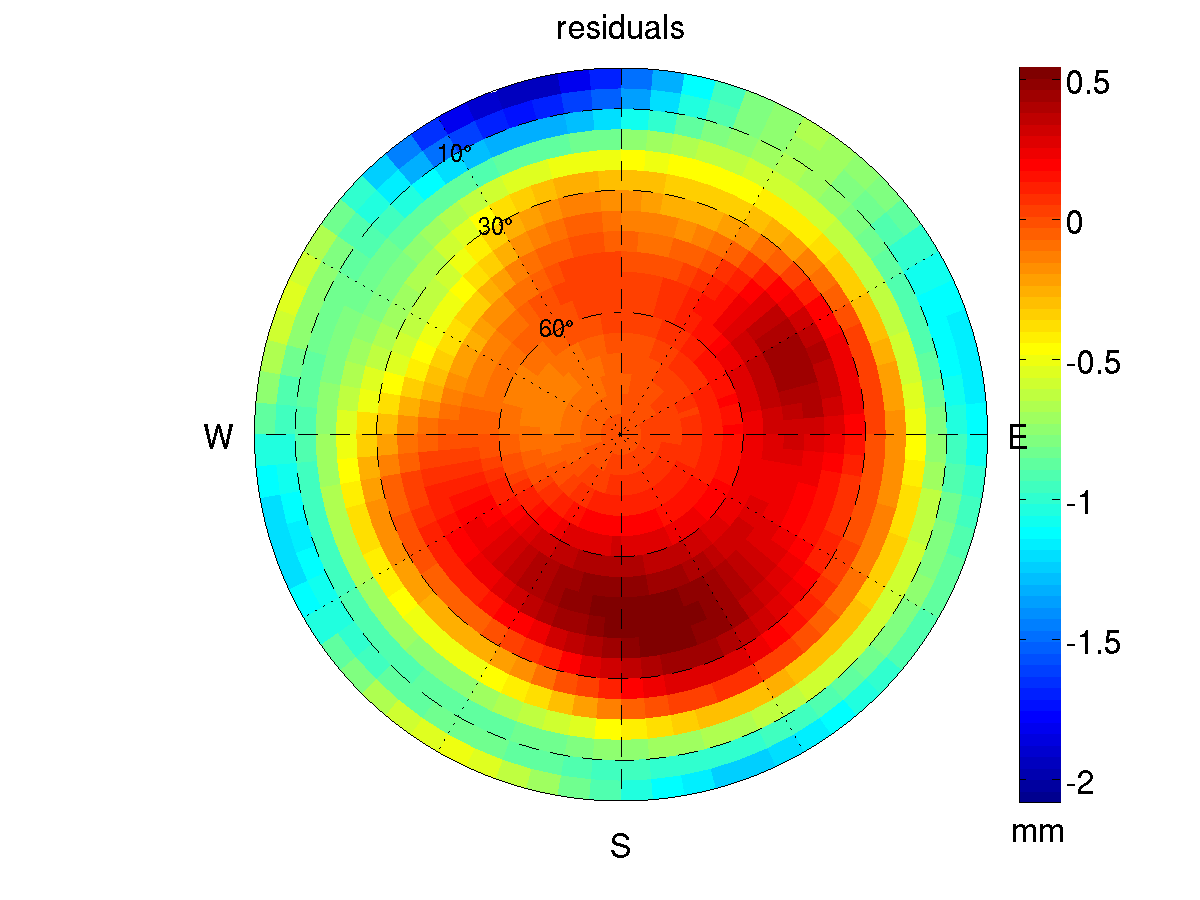 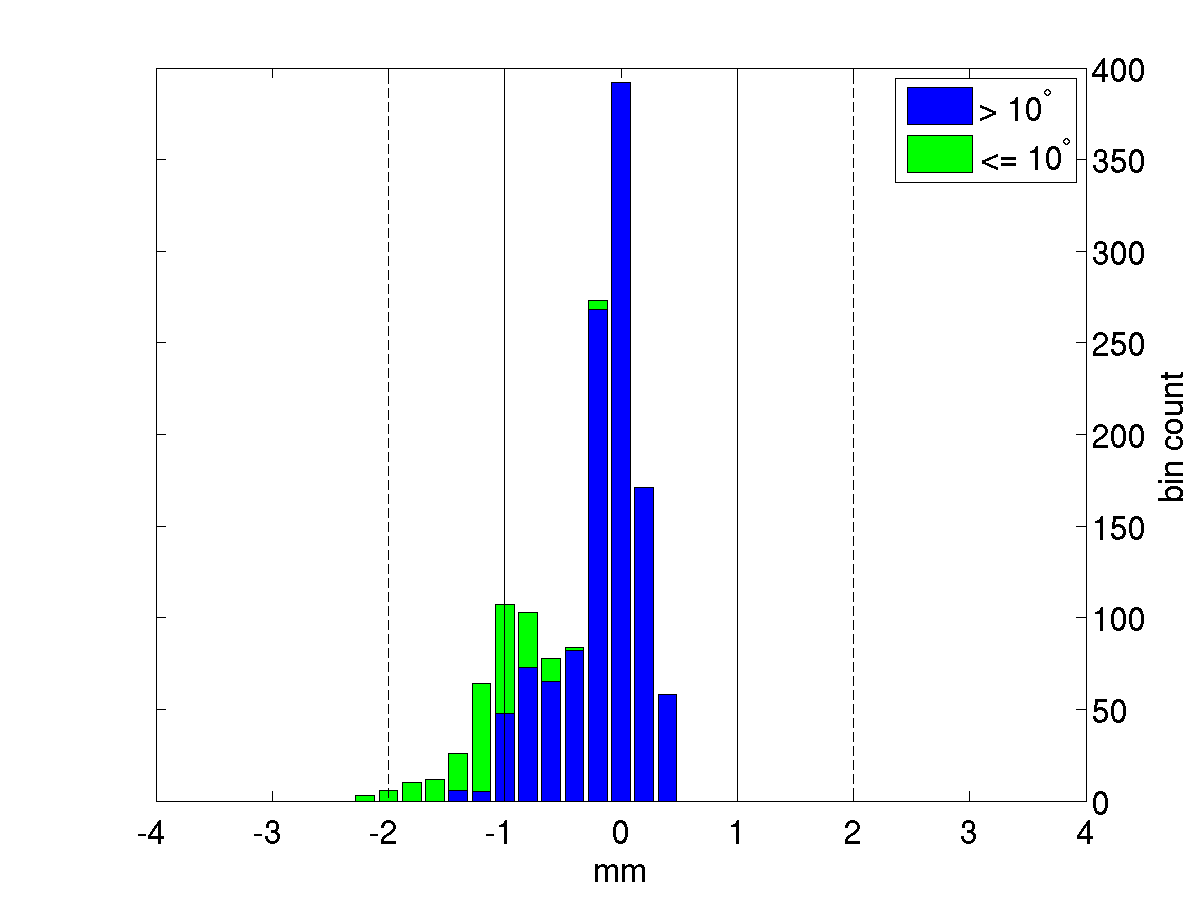 34
Trimble Zephyr 2L2 Type Mean: NGS vs IGS
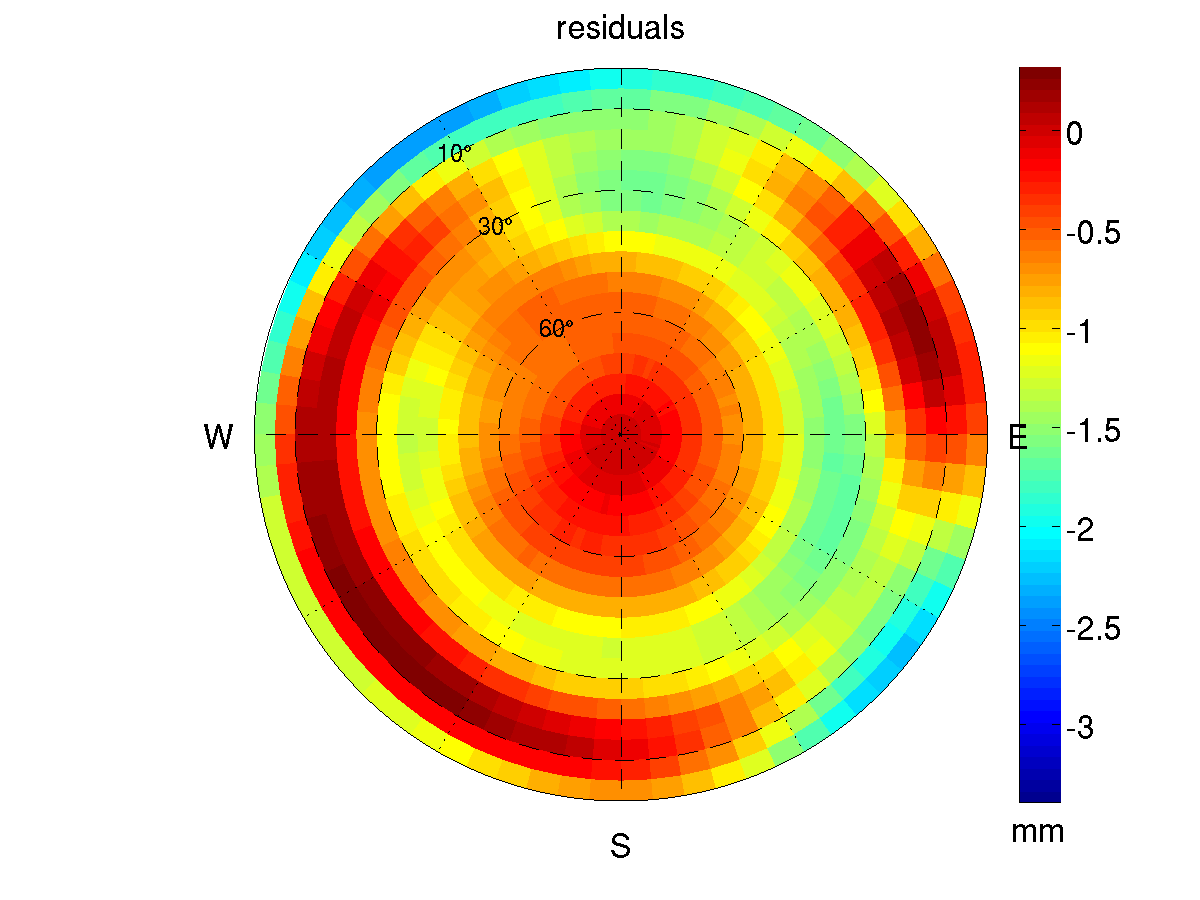 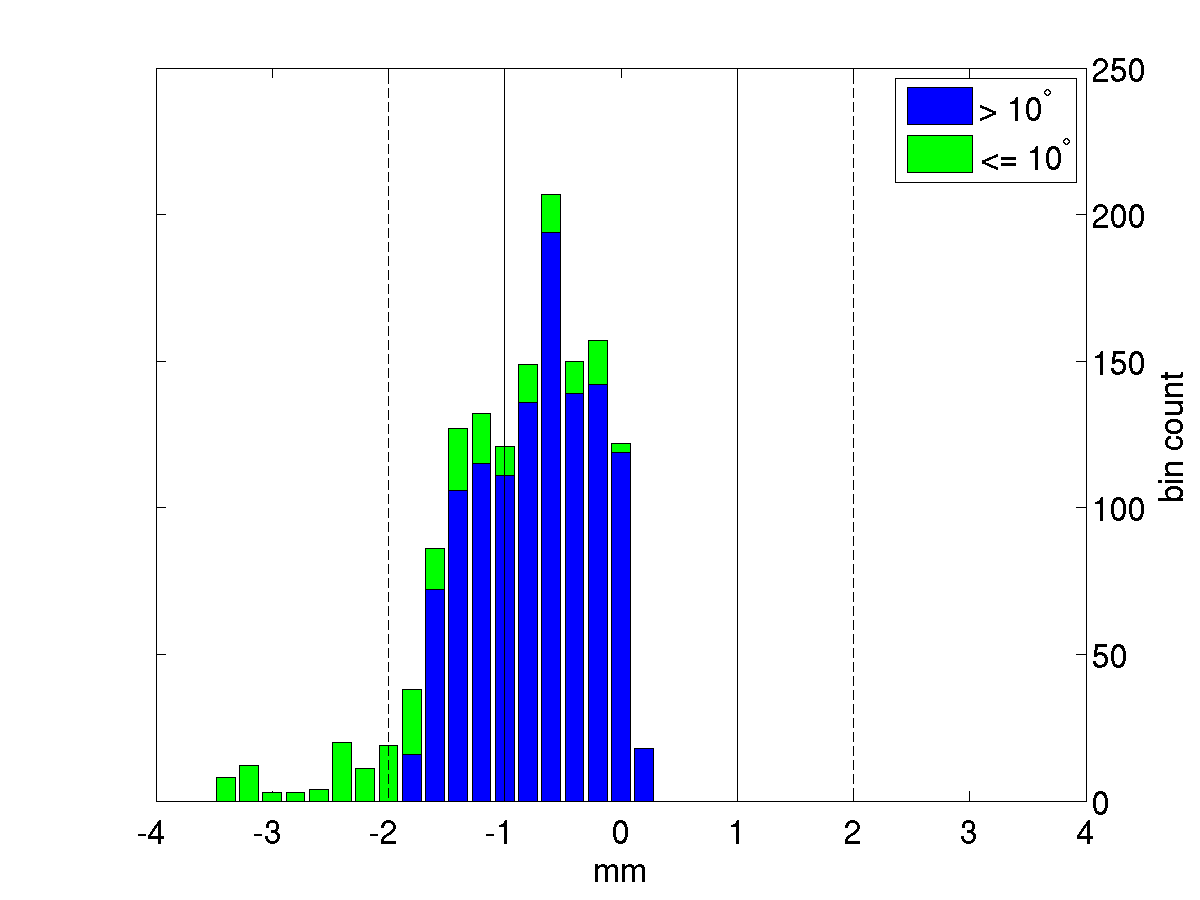 35
Outstanding Questions
Source of histogram bias and skew towards negative residuals
Misfit at < 20
Type mean
Common PCO or individual PCOs?
Statistics?
Number of antennas required?
36
Development Next Steps
IGS AWG approval
Permanent piers
GLONASS
More automated data retrieval/processing
37
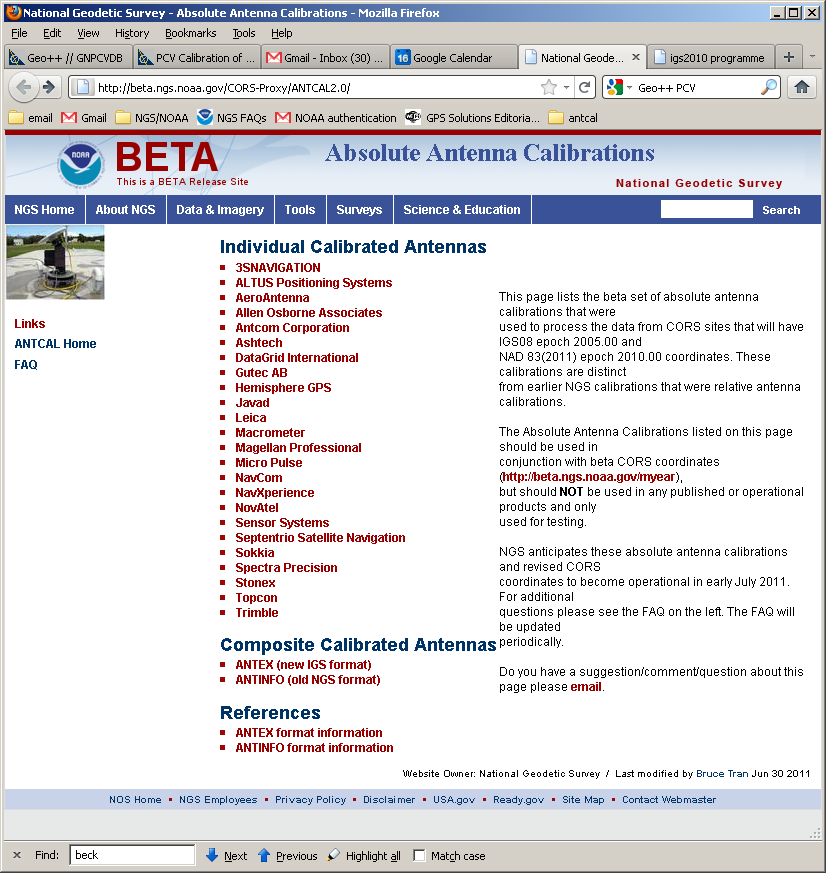 NGS Calibration Services
Database, website, processes and policies
38
New Website
Revamped along with database
Photo & drawing mouseovers for easy ID
ANTINFO and ANTEX formats
39
Formal Policy Document
Approved by ESC
Purpose/Goal
Clear expectations
Make our jobs easier
Doc contents
Calibration process and stages
Eligibility for calibration
Rights and responsibilities (both NGS and antenna provider)
Revisions expected
 with manufacturer input 
 after calibration tracking system comes online
40
Antenna Intake
Request calibration via web form
Tracking system 
Customer notification emails
41
Conclusions and Outlook
Good agreement with IGS type means... but needs improvement
Pending approval from IGS Antenna Working Group
Soon to be “open for business”
For more information
http://www.ngs.noaa.gov/ANTCAL
Email andria.bilich@noaa.gov or NGS.AbsAntCal@noaa.gov
42